How can we recreate the wonder of Ancient Egypt?
Year 4 Autumn 2: History
Key knowledge
Where is Egypt?
What was Ancient Egyptian life like?
Why was the River Nile so important?
Who was Tutankhamun?
What is mummification?
Why were pyramids important?
What are hieroglyphs?
What happened to the Ancient Egyptians?
Where is Egypt?
Where is Egypt?
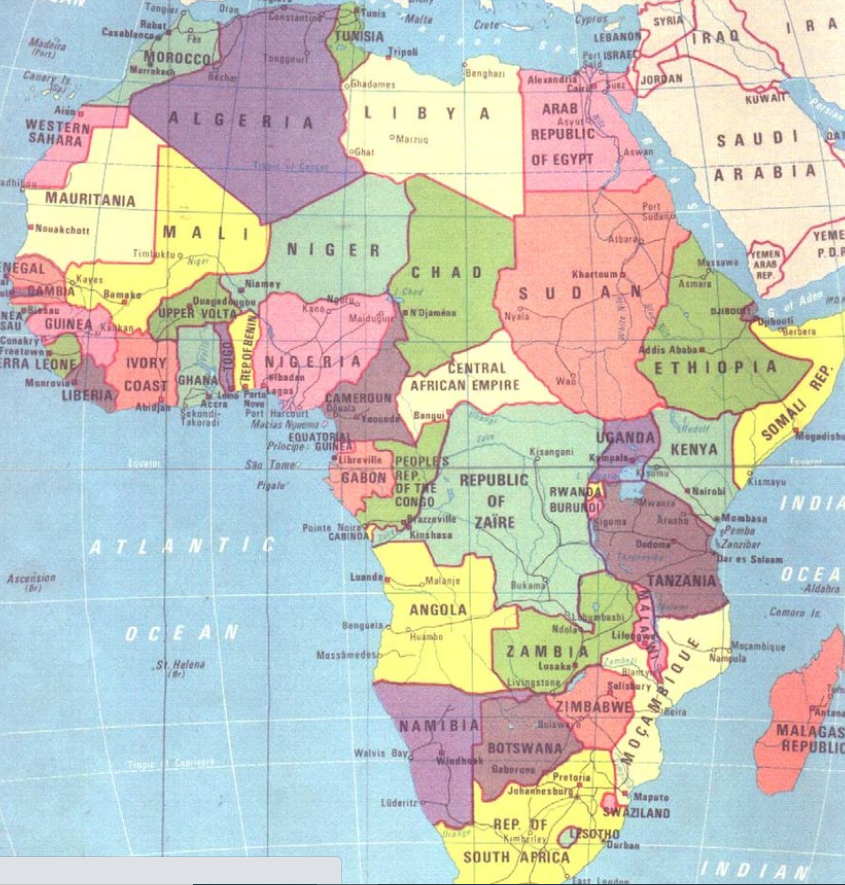 On the north east coast of Africa.
What was Ancient Egyptian life like?
What was Ancient Egyptian life like?
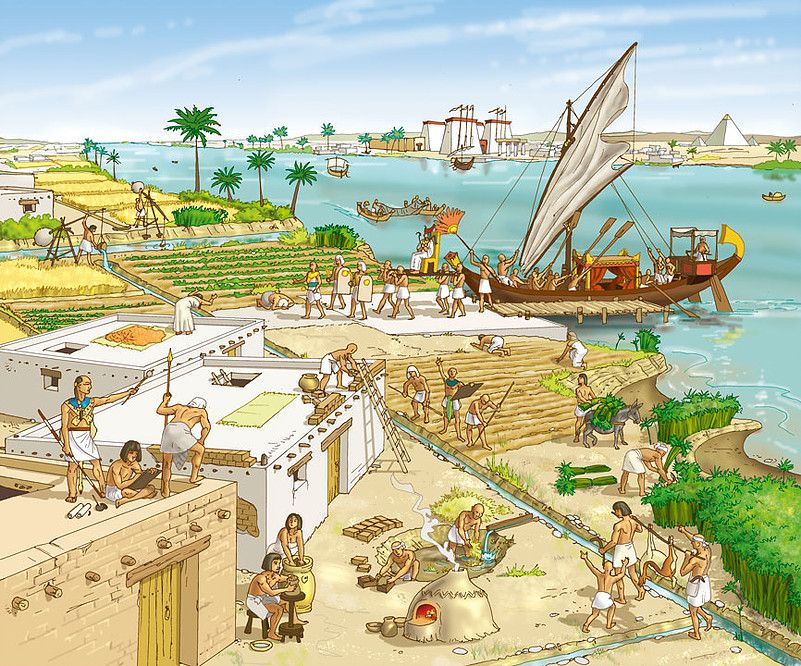 Beginning in 3100 BC, Egyptians were ruled by kings and queens. 
They were expert farmers and builders.
Why was the River Nile so important?
Why was the River Nile so important?
It was the main water source which allowed people to grow crops and trade goods with other places.
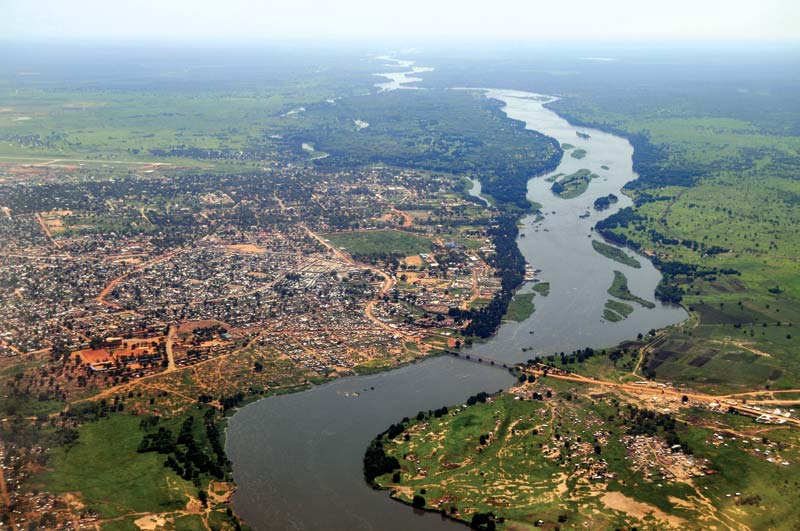 Who was Tutankhamun?
Who was Tutankhamun?
A pharaoh (aged 9) who was very popular in Ancient Egypt.
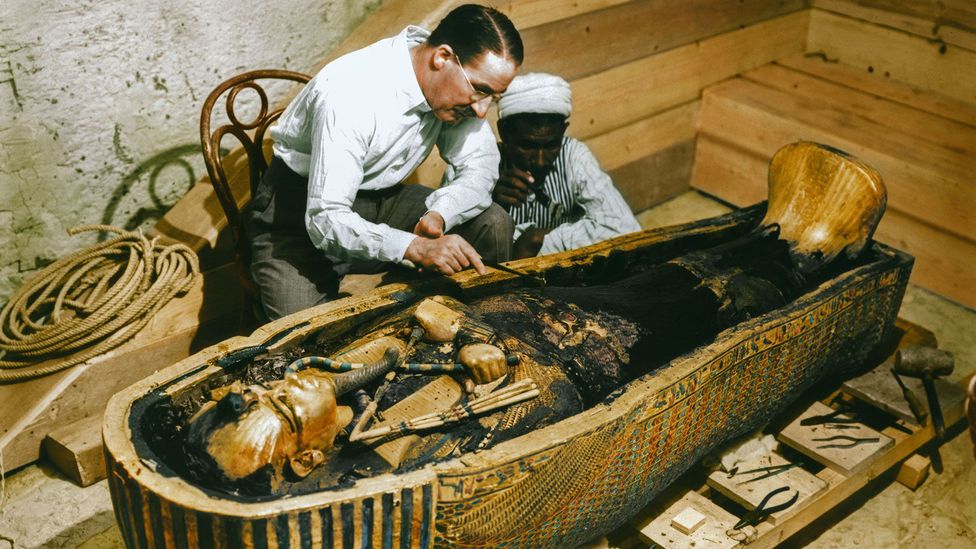 What is mummification?
What is mummification?
The process of preserving a body after death, before burial.
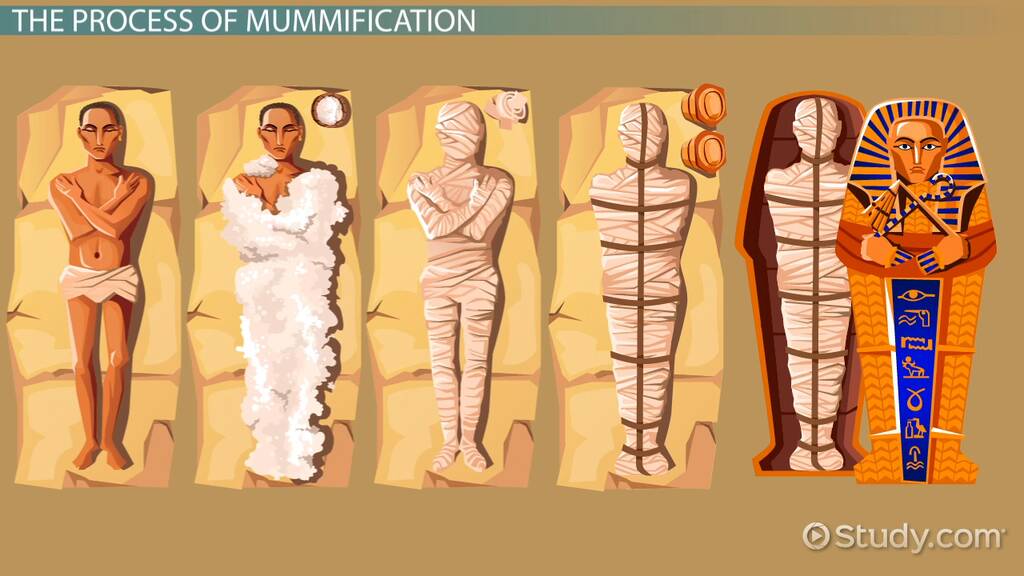 Why were pyramids important?
Why were pyramids important?
They were built as monuments to the pharaohs at the beginning of their journey to the afterlife.
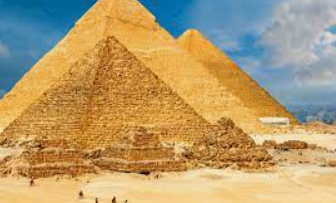 What are hieroglyphs?
What are hieroglyphs?
Symbols carved and written to represent over 2000 gods and goddesses.
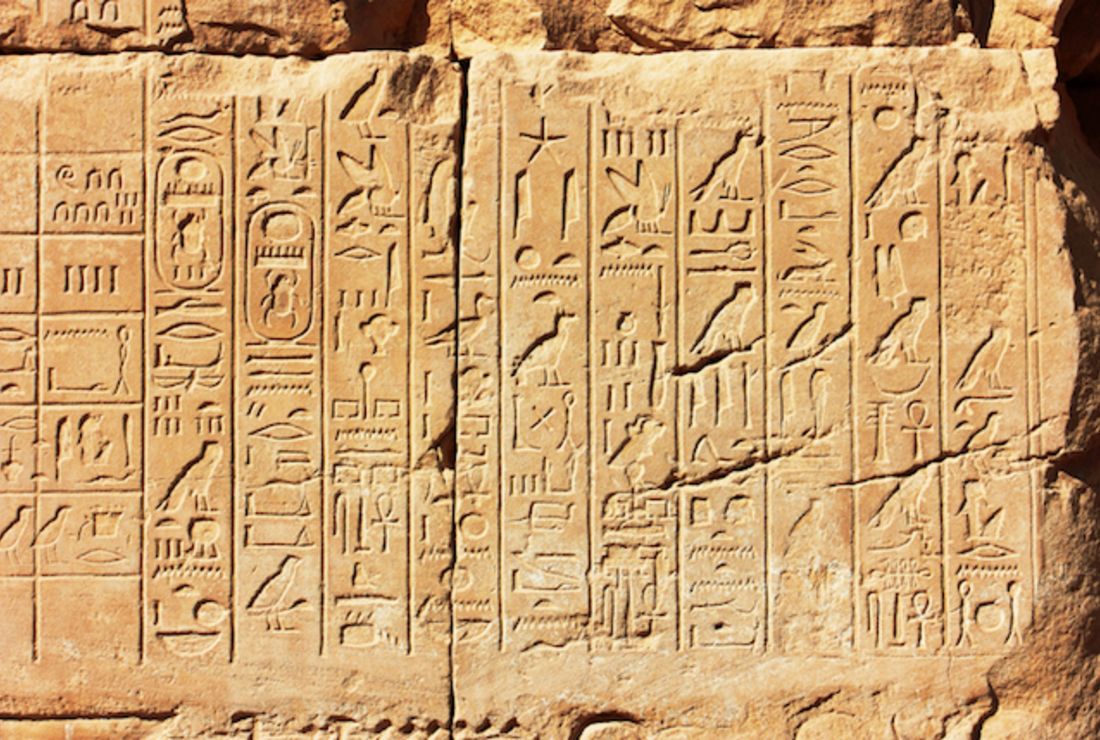 What happened to the Ancient Egyptians?
What happened to the Ancient Egyptians?
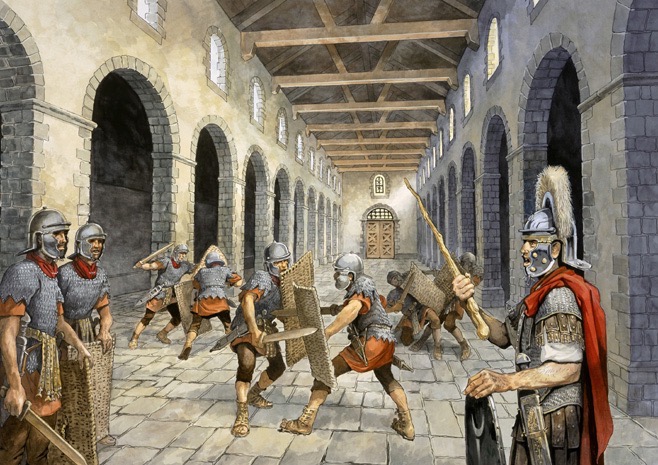 Romans invaded in 30 BC. 
Emperor Augustus defeated Cleopatra and Egypt became part of the Roman Empire.
What did we learn from the Romans?
Year 4 Spring 2: History
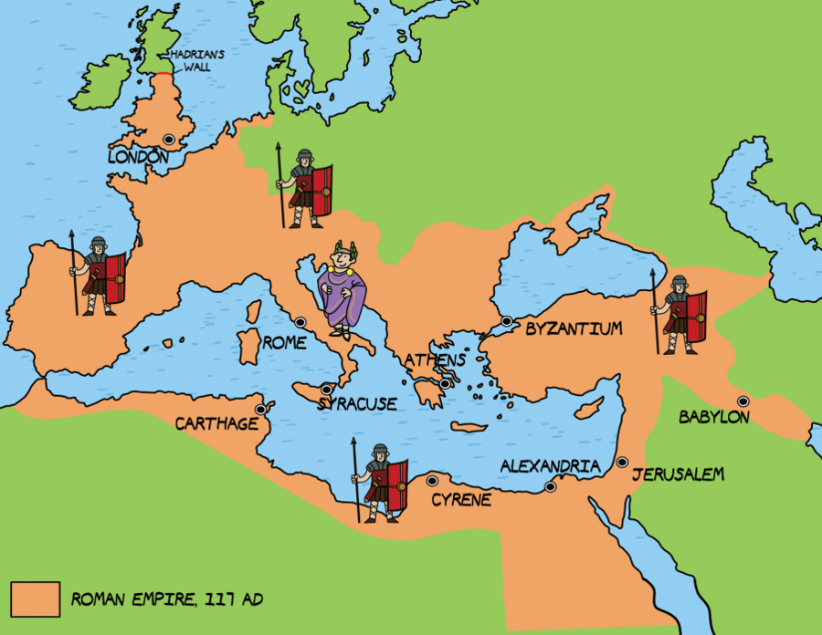 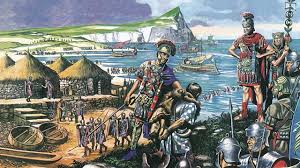 Key knowledge
Where was the Roman empire?
Why did the Romans come to Britain?
How did the Romans conquer Britain? 
Did the Romans conquer Scotland?
Why was the Roman army so successful?
What was it like in Roman Britain?
Why did the Roman Empire collapse?
How did the Romans change Britain?
Where was the Roman Empire?
Where was the Roman Empire?
A huge empire covering most of Europe, Britain, a lot of western Asia and North Africa.
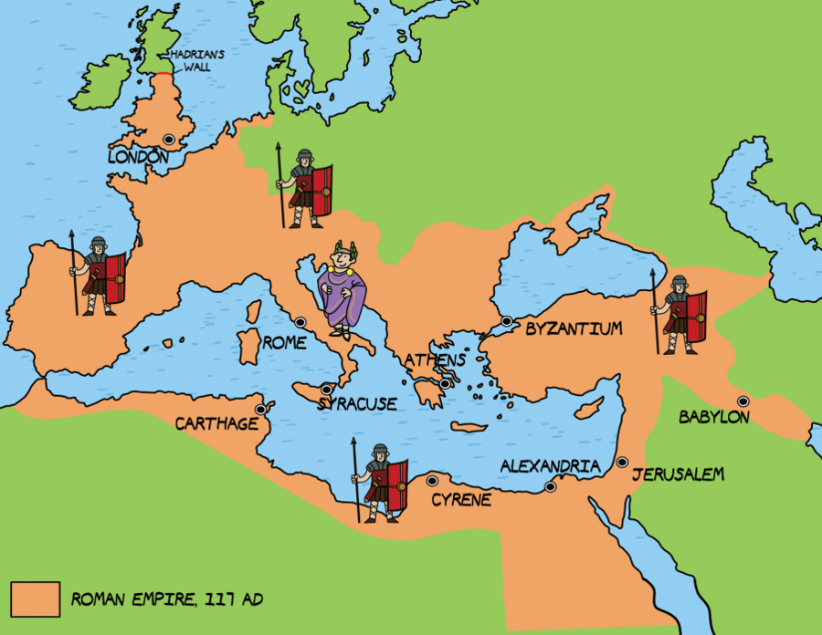 Why did the Romans come to Britain?
Why did the Romans come to Britain?
They wanted to make use of the natural resources like gold, tin and iron.
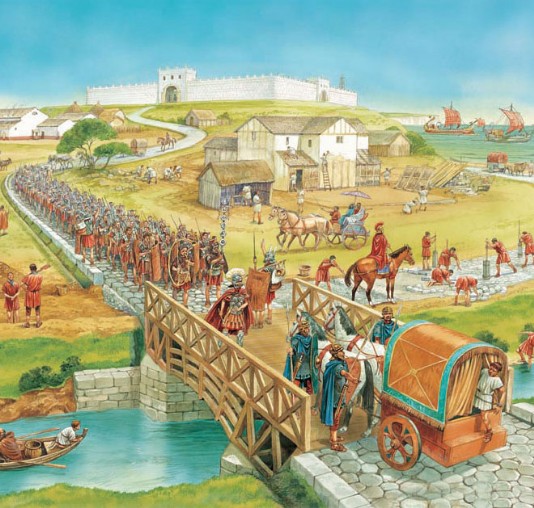 How did the Romans conquer Britain?
How did the Romans conquer Britain?
In AD 43, the Roman army landed on the coast with catapults.
It took 30 years for the Romans to control most of Southern Britain.
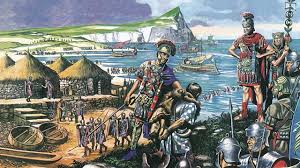 Did the Romans conquer Scotland?
Did the Romans conquer Scotland?
Eventually, after many battles and attacks, the Romans successfully took some of Scotland and built Hadrian’s wall.
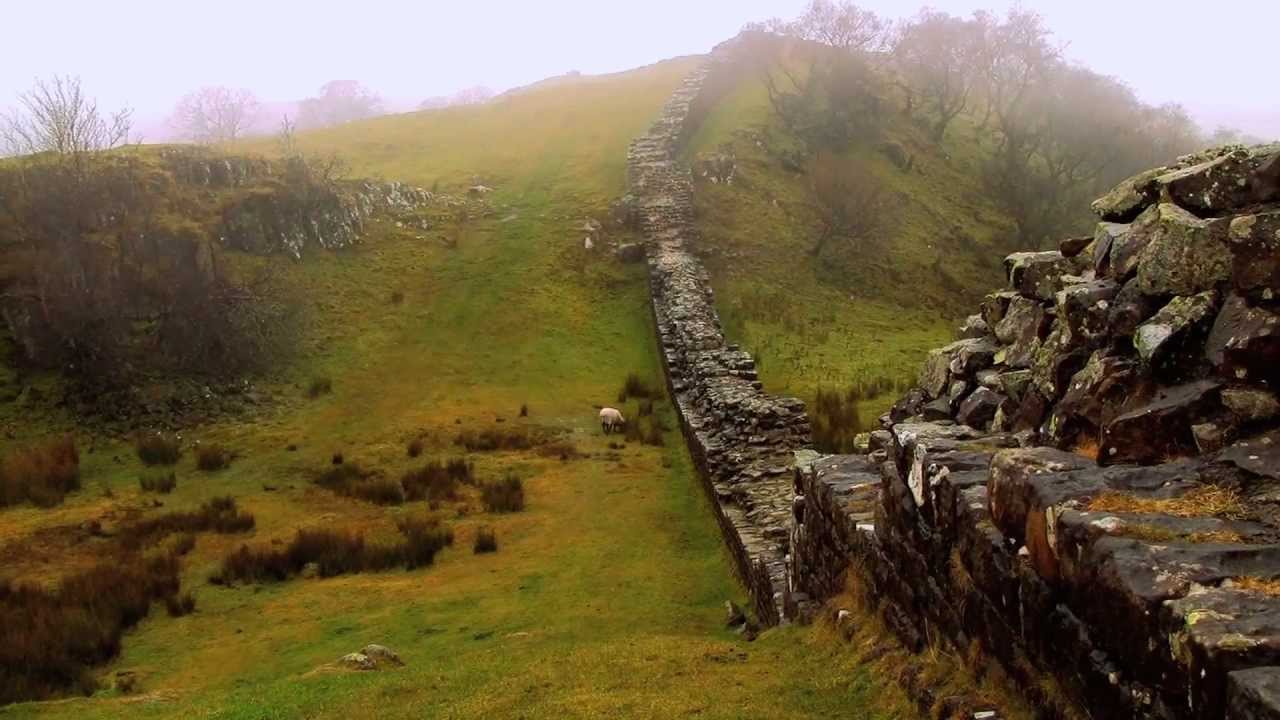 Why was the Roman army so successful?
Why was the Roman army so successful?
They were well trained, had advanced equipment and tactics the other armies didn’t have.
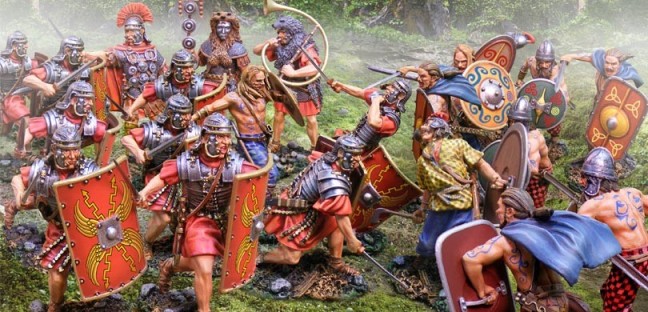 What was life like in Roman Britain?
What was life like in Roman Britain?
Most homes were huts made of wood. 
Men were in charge and women ran the home. 
Romans built lots of roads and bridges.
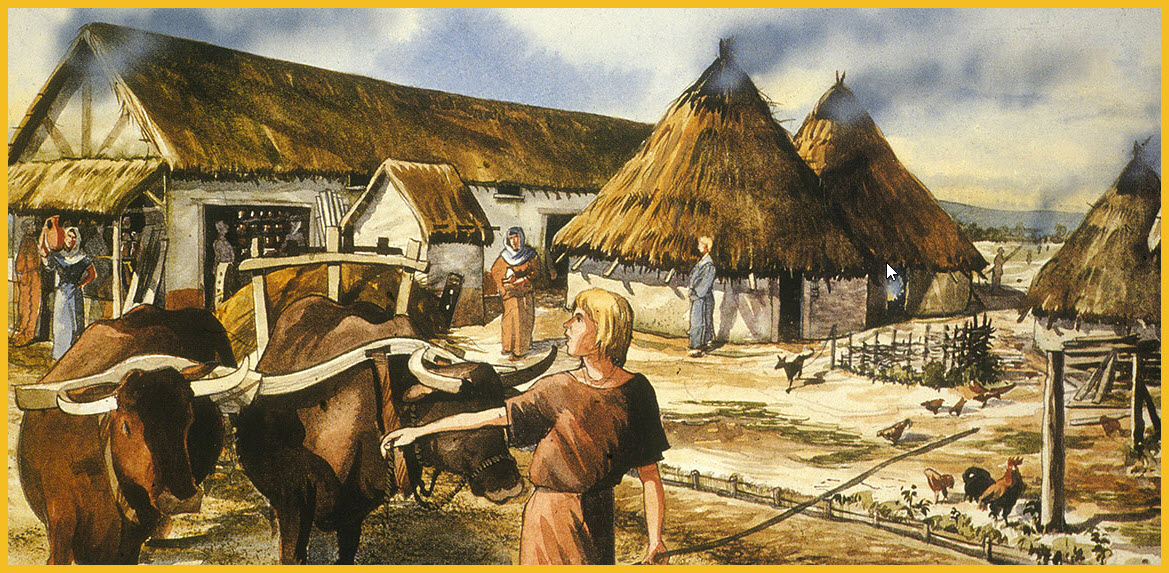 Why did the Roman Empire collapse?
Why did the Roman Empire collapse?
The Romans faced threats in all areas so returned to Rome to protect their homeland.
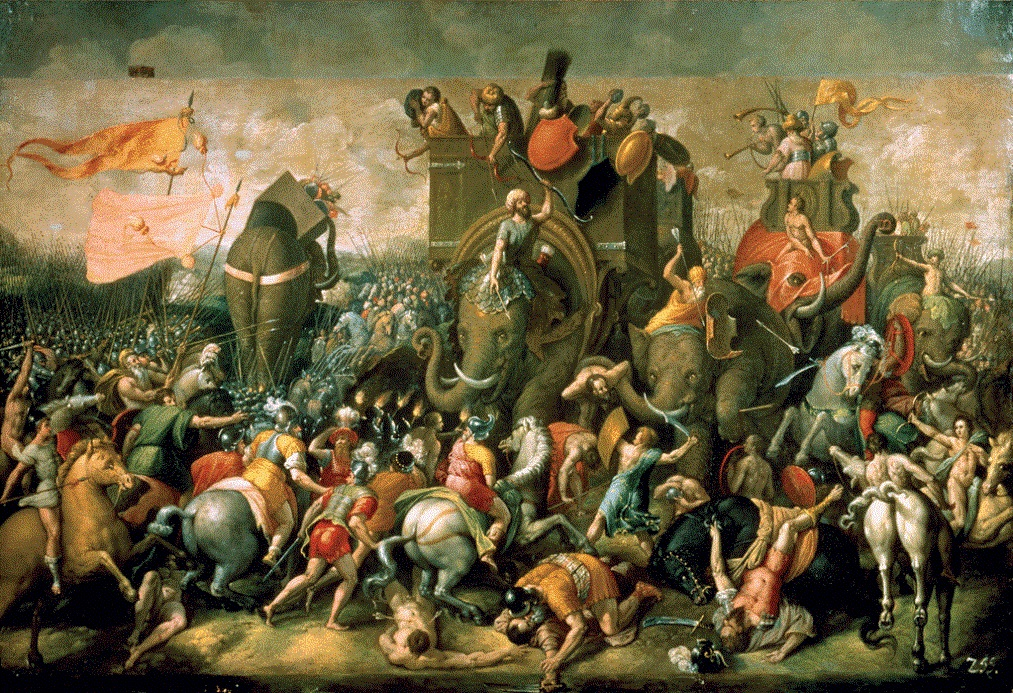 How did the Romans change Britain?
How did the Romans change Britain?
They built the first roads and walls. 
They introduced Christianity and influenced the way we read, write and count even now.
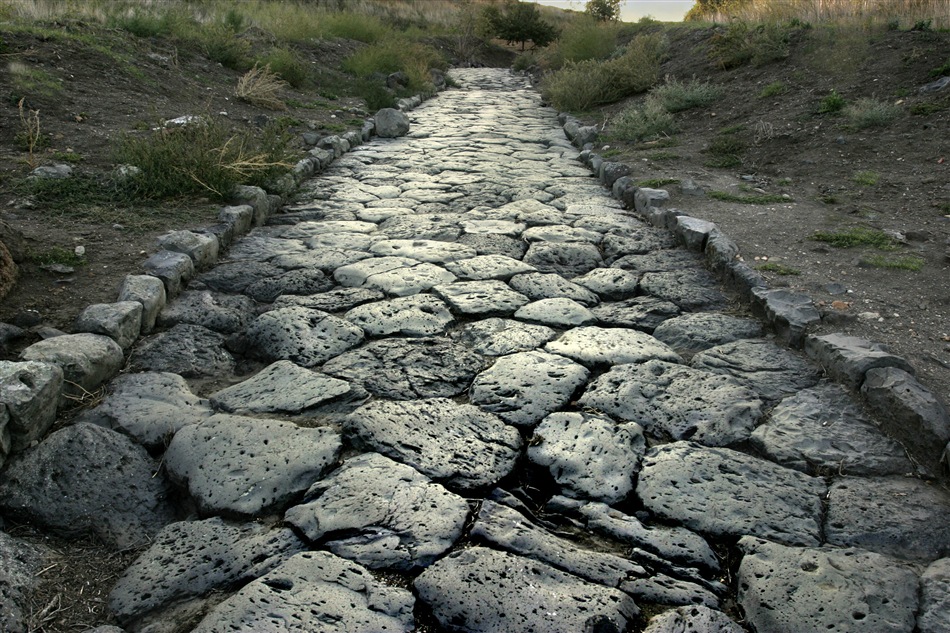 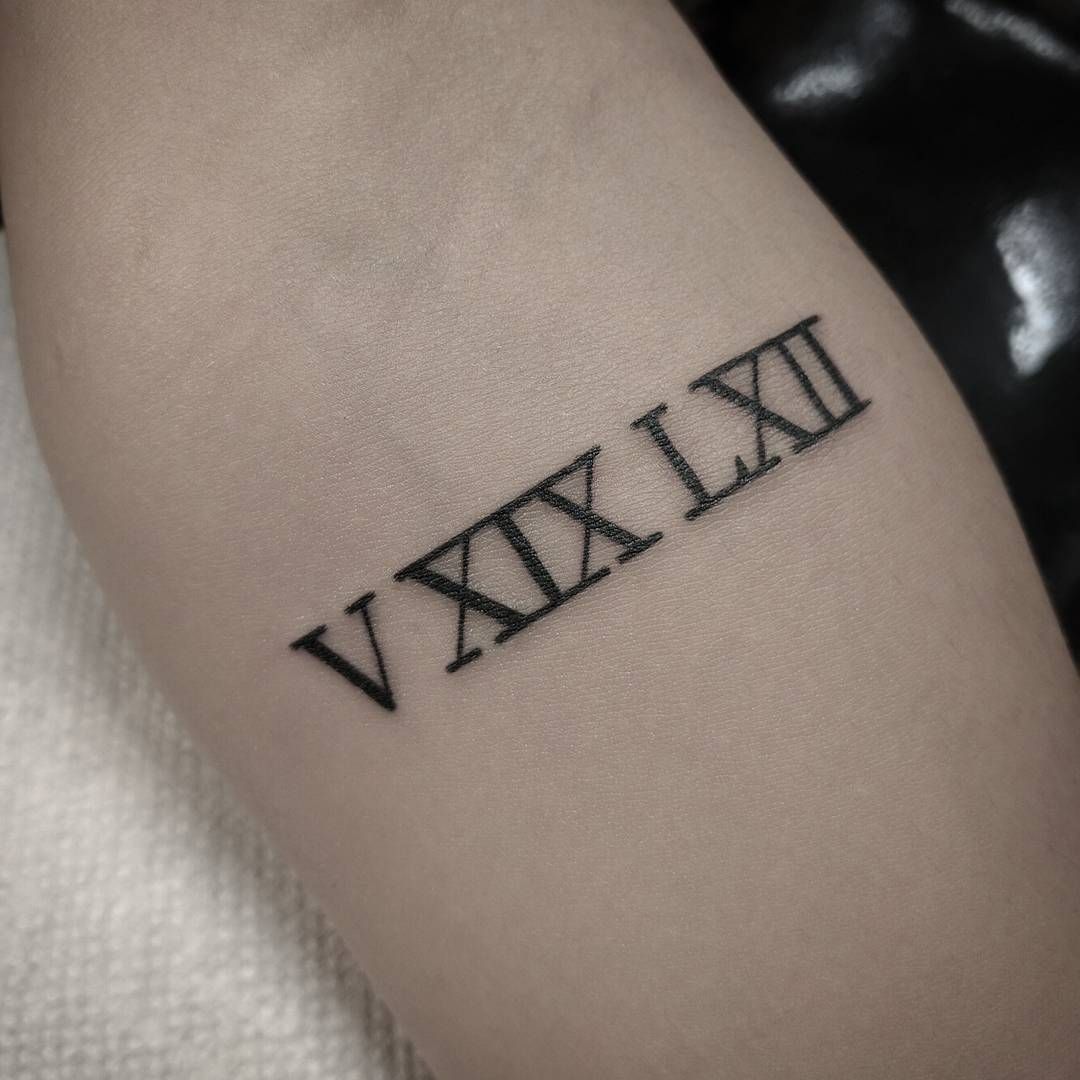 Why are most cities located by rivers?
Year 4 Summer 2: Geography
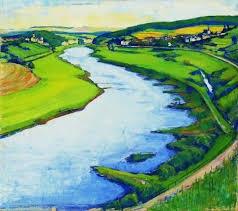 Key knowledge
What is a river?
How are rivers formed?
Where does a river go?
Where does a river end?
What is erosion?
What is deposition?
What happens to the water?
What is a river?
What is a river?
A moving body of water, flowing from its source into another body of water.
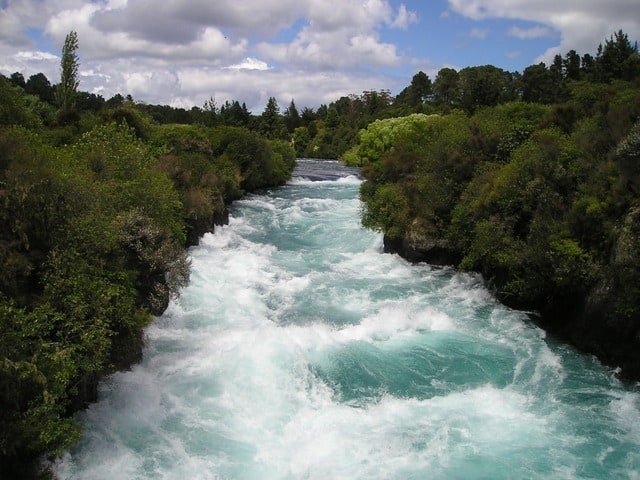 How are rivers formed?
How are rivers formed?
Rain falls on high ground and flows downhill, across land.
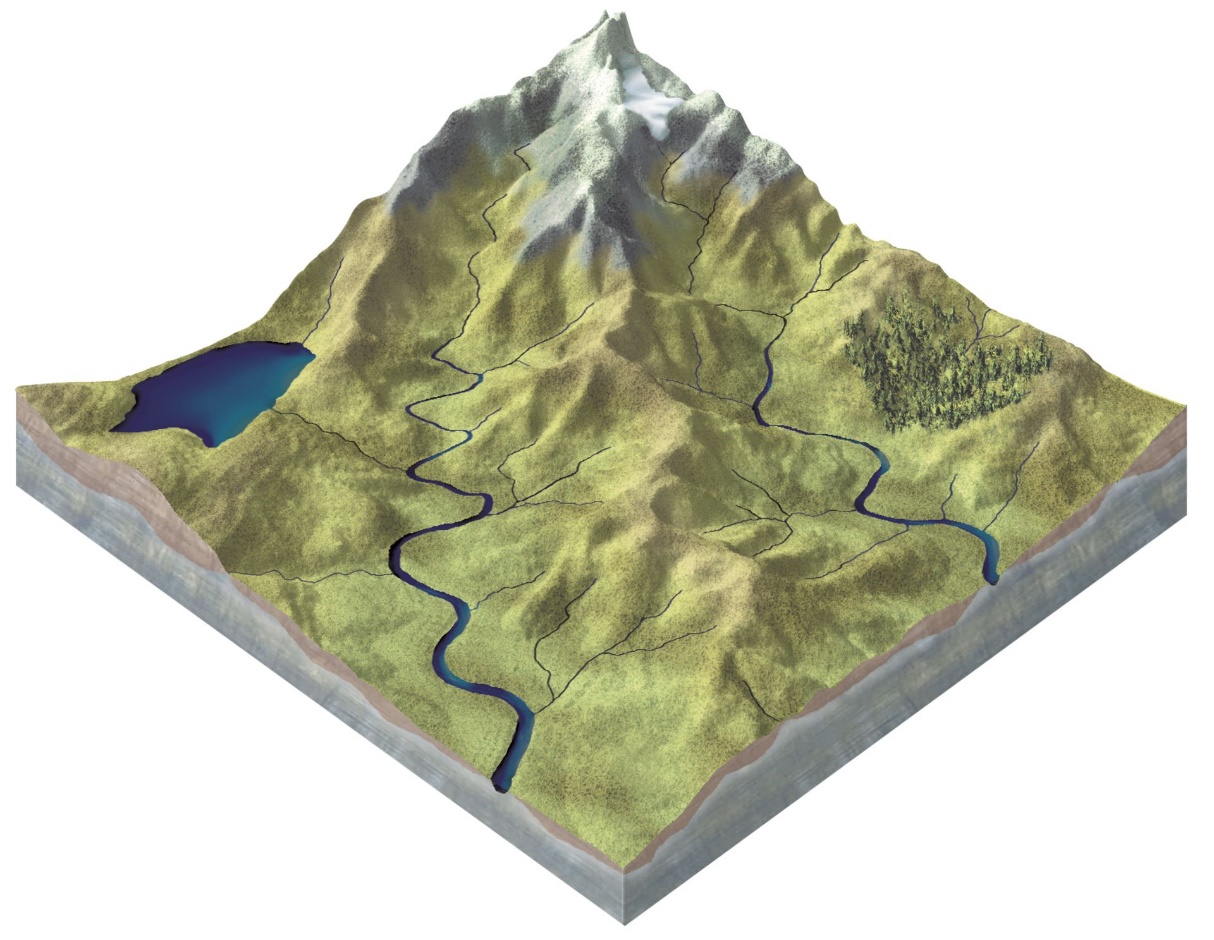 Where does a river go?
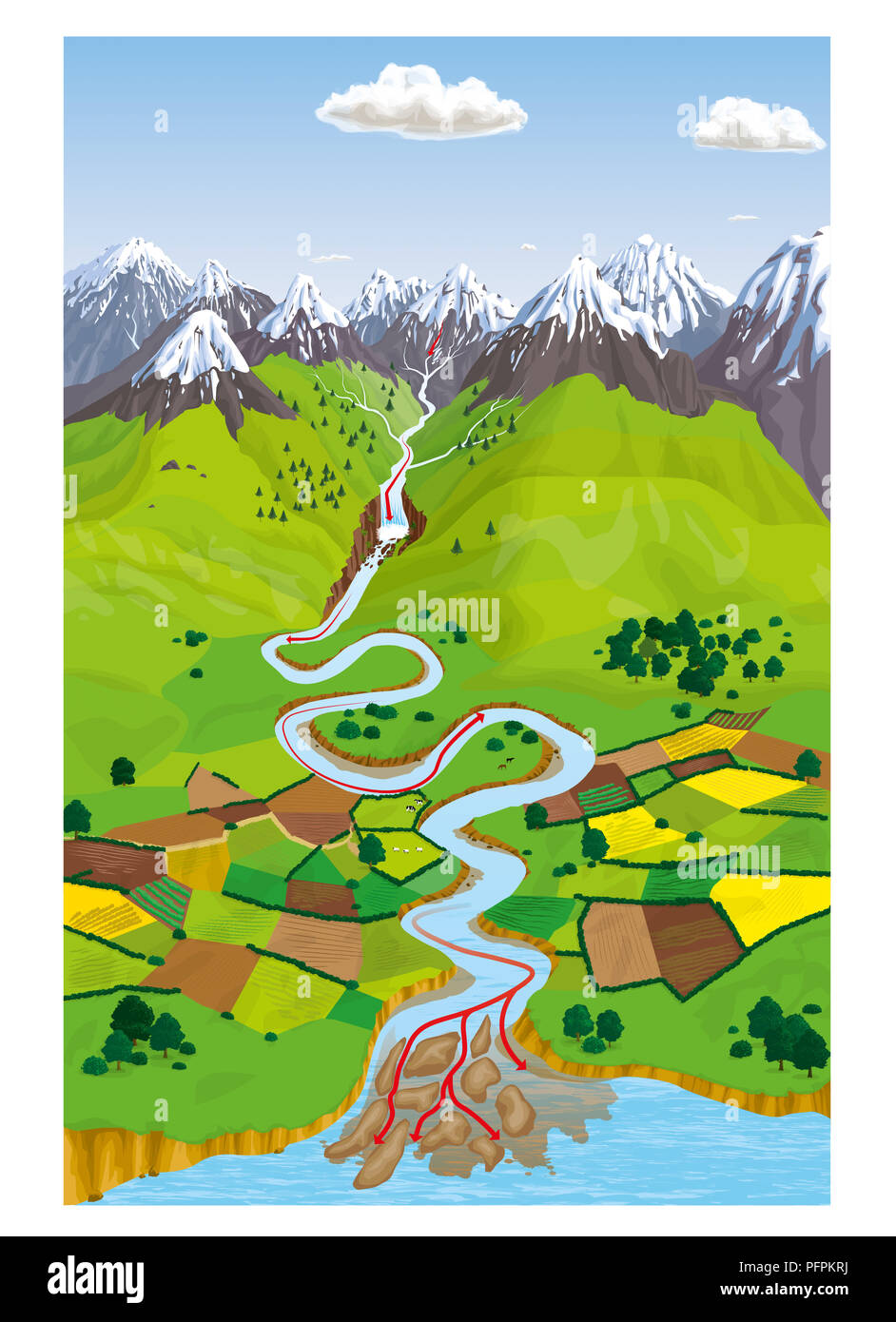 Where does a river go?
When flowing across land, rivers move around hills or large rocks and erode the land on their way to the river’s end.
Where does a river end?
Where does a river end?
At another body of water. 
This could be a lake, the sea, an ocean or another river.
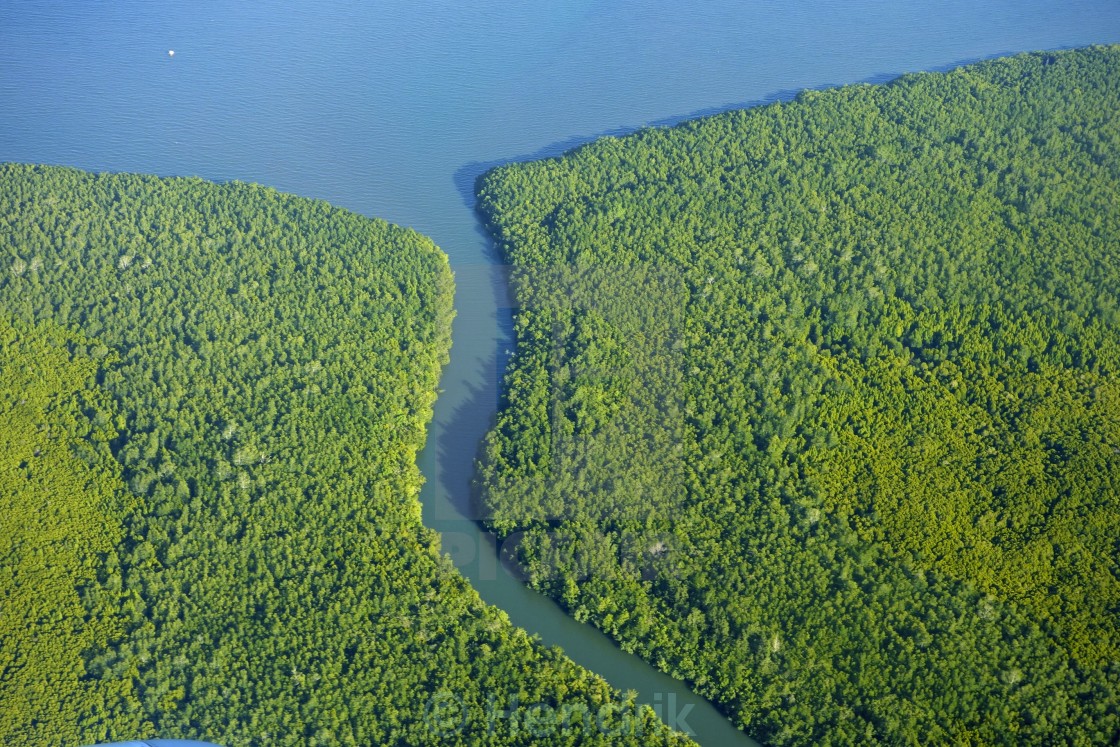 What is erosion?
What is erosion?
The wearing away of land around the river, caused by the movement of the water.
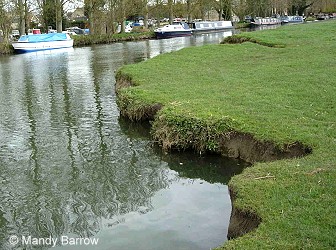 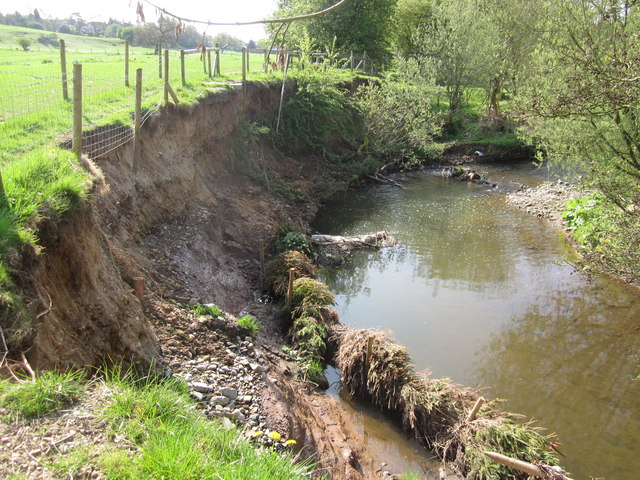 What is deposition?
What is deposition?
Rocks and sediments that have been eroded are dropped into another part of the river.
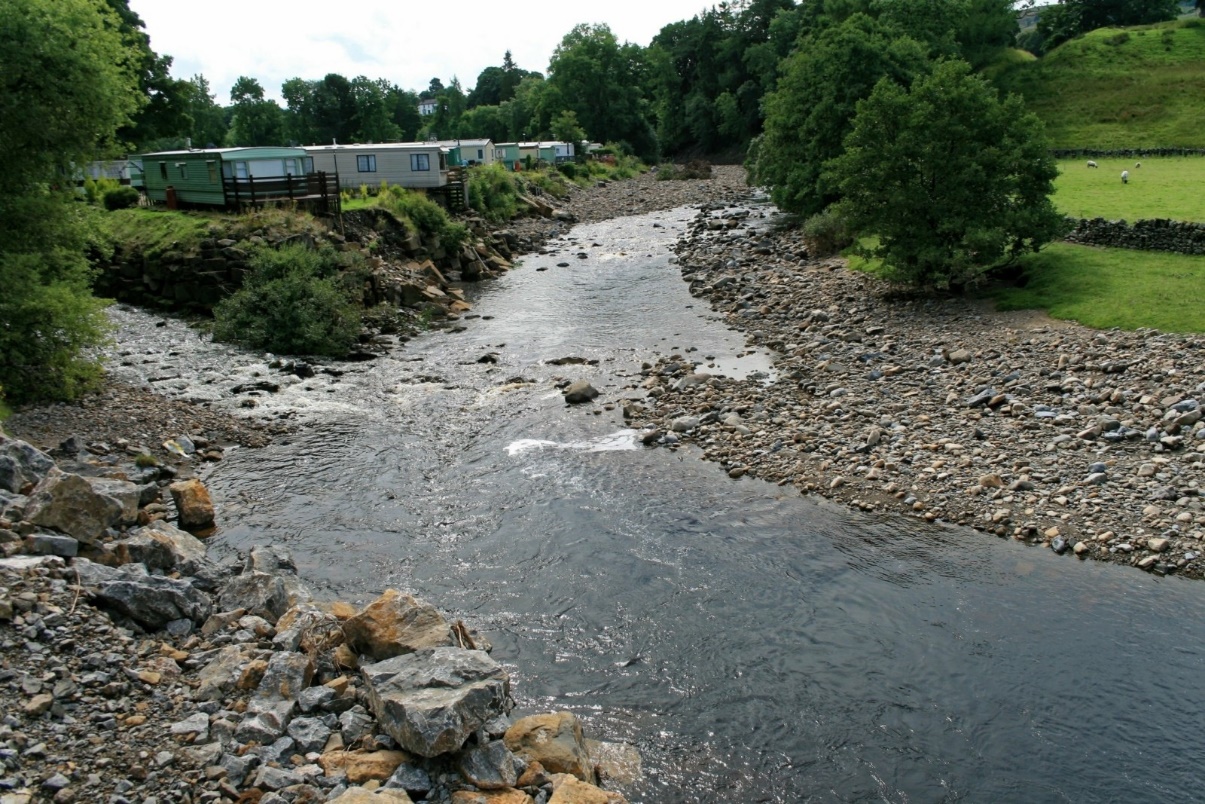 What happens to the water?
What happens to the water?
Once it joins a lake, the sea or ocean, water evaporates and condenses. Then it falls again as precipitation.
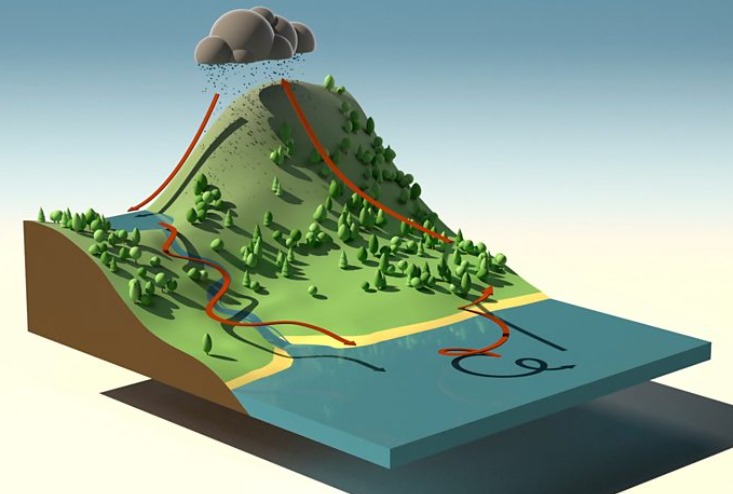